PROCUREMENT PROCESS CHALLENGES &  IMPROVEMENT PLAN
Agenda
Procurement Process (and Connecticut State Requirements)
Supplier Selection Pain Point and Initial Action Plan
Contracting Pain Point and Initial Action Plan
Open Discussion
2
Overview of Issue
There is significant frustration within the University Community with the procurement process (specifically Supplier Selection and Contracting).  In particular, the time it takes to complete these parts of the process is too long.

These challenges compromise the University’s ability to meet its objectives and achieve its mission.

The purpose of this session is to help the University Community understand the root causes of and contributing factors to these issues, share the draft action plan we have begun to develop to improve the situation and ask our stakeholders for help in doing so.
3
Typical Procurement Process
Identify the Goods & Services Required.

Clearly define all relevant requirements.
Track and report performance.
Implement agreed upon solution.
Thoroughly assess & understand the supply market.
Short list suppliers and begin negotiations.
Select the supplier (s).
Develop the appropriate sourcing strategy and process given the current situation and market conditions.
Finalize terms and memorialize in contract.
Contracting 
pain point
Supplier selection pain point
4
Supplier Selection Pain PointSourcing Thresholds and Other Requirements
State
UG
No public official or state employee or member of the official or employees’ immediate family…shall enter into any contract with the State valued at $100 or more…unless the contract has been awarded through the open and public process….

No person with whom a state agency…has contracted to provide consulting services to plan specifications for any contract…may serve as a consultant to any person seeking to obtain such contract, serve as a contractor for such contract, or serve as a subcontractor of consultant to the person awarded such contract.
5
Initial Action Plan for Supplier Selection Pain Point
Ensure stakeholders and suppliers understand Connecticut state 	requirements regarding supplier selection.
Develop better communication and a stronger partnership with stakeholders 	so procurement is engaged early in the process and can help ensure state 	requirements are met.
Work with Government Relations to propose changes to Connecticut State 	legislation to significantly raise bid thresholds.
Increase the use of buying Consortia as an alternative to the RFP process 	when appropriate.
Implement a comprehensive Category Management approach.
6
Contracting Pain Point(Contracting Volume Data)
7
Contributing Factors to Contracting Pain Pointand Slow Turnaround Times
Insufficient resources in the Contracting team
Supplier resistance to required state terms and conditions for contracts
Competing legal and policy terms between supplier and UConn/State
Incomplete business terms provided from stakeholder/procurement
OAG contract review and approval process
8
Contract Requirements
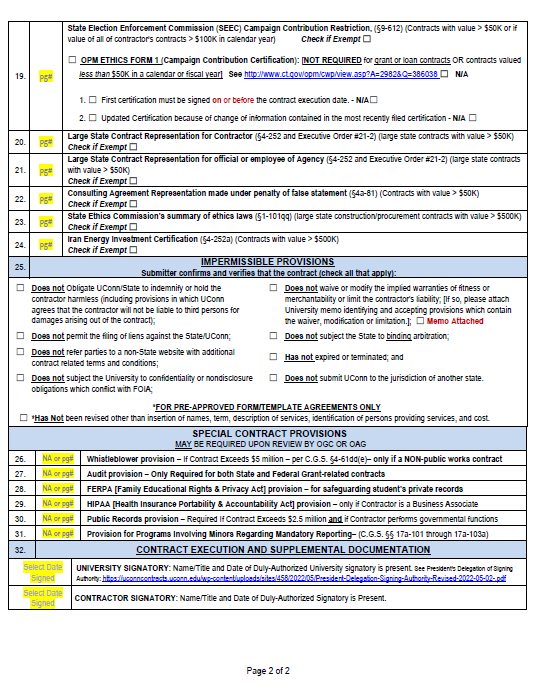 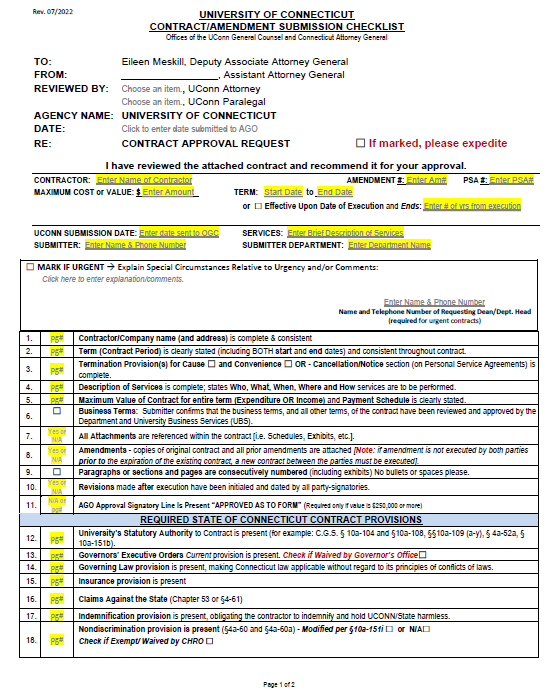 9
Non-Negotiable State Terms and Conditions
10
Supplier vs. UConnLegal and Policy Terms & Conditions
11
Business Terms Incomplete/Not Finalized by Stakeholder and/or Procurement Staff
Vendor information not complete or accurate
Scope and description of services unclear
All business terms not reviewed and approved
Deal structure not complete (e.g., compensation, term of contract, maximum payable)
Conflicting policies and/or objectives between stakeholder department & other administrative departments
Lack of communication and/or coordination (e.g., other contracts and factors impacting contract)
Intellectual Property Rights not clearly stipulated
12
Enhance Data Reporting on Contracts
Raise awareness
Increase accuracy
Improve user friendliness
Add critical information
What is holding it up?
What are our options?
When will it be done?
Implement Contract Lifecycle Management technology
13
Future Contracting Organization
14
Initial Process Improvement Actions
Ensure stakeholders and suppliers are aware of state contracting requirements, and involve Procurement and the Contract Specialist early in the process
Establish training & education for Procurement & Stakeholders regarding the full set of Contracting handoff requirements
Review when a contract is required vs. when a purchase order is sufficient
Review the approach for low value contracts
Identify and implement process improvements  (e.g., utilize additional contract templates; remove unnecessary steps, etc.)
Evaluate & potentially implement a new Contract Lifecycle Management system
15
How Can You Help?
Understand Connecticut State requirements for supplier selection and contracting.  Help ensure our potential suppliers do, too!  Do this at the very beginning of the process not in the middle or near the end.

Involve Procurement & Contracting early in the process.

Be willing to actively exert influence on our suppliers to get them to agree with Connecticut state and other key requirements.

Be prepared to utilize another supplier if the primary supplier is unwilling to comply with the required terms and conditions.
16
Open Discussion
17